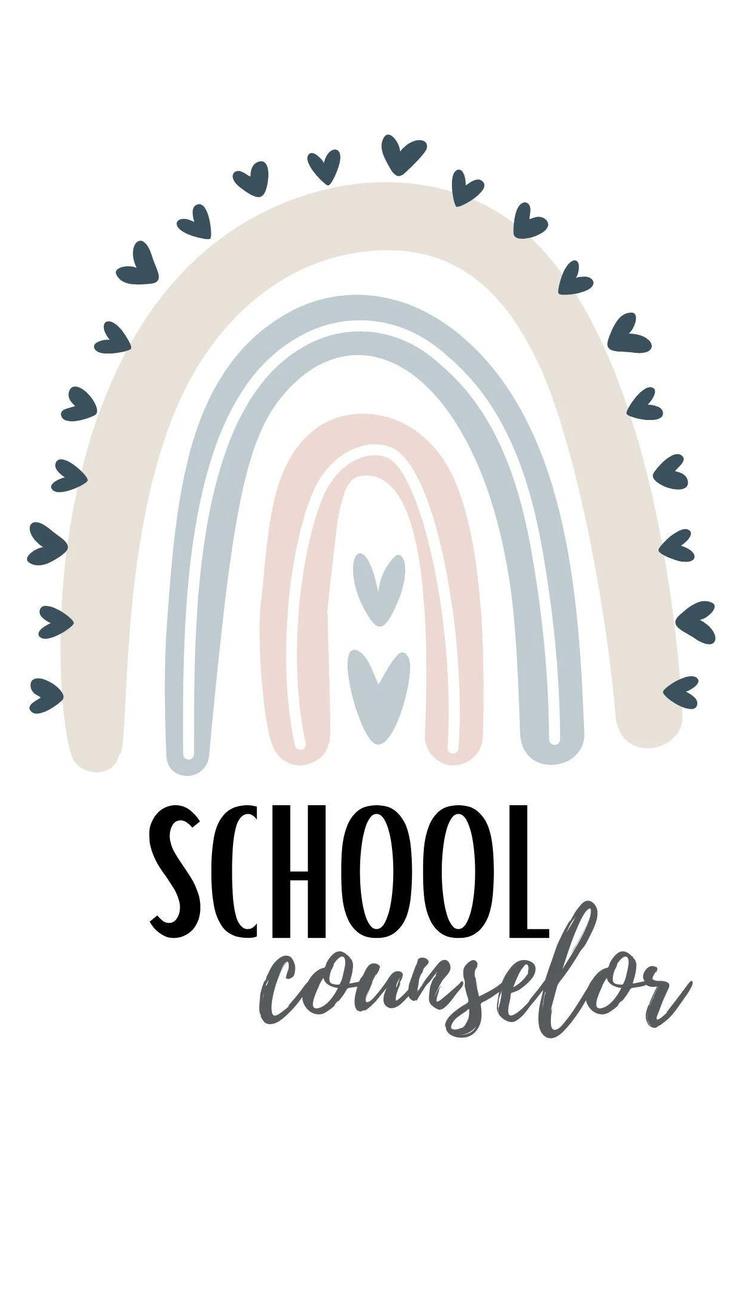 Advocating for the School Counselor Role: 

We Do More Than Just 
Your Schedule!
Nicole L. Hurt, Ed. S.
Licensed Professional School Counselor
Middle Tennessee Christian School
OBJECTIVES
Who Am I?
What People THINK We do!
Why Does It Matter?
Educating Students
Partnering with Parents
Admin & Teacher Collaboration
Let’s Learn S’more!
What Now?
Questions?
Middle & High School Teacher
8 years
School Counselor & Asst. Principal 
(6-12)
8 years
School Counselor
(6-12)
5 years
Let’s Get
 Started!
www.menti.com
JOIN CODE
29 42 22
Scan the QR Code
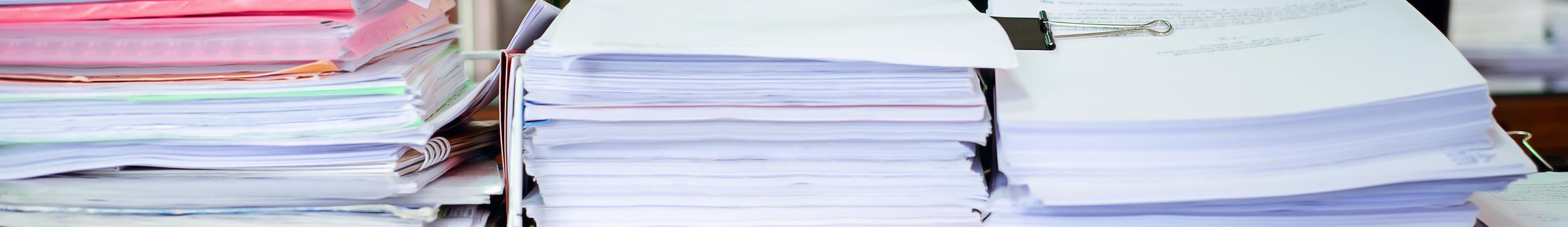 Why Does it Matter?
School counselors are important to the success of a school & its students and serve as school leaders and advocates. The role is often misunderstood among stakeholders, which can result in being assigned inappropriate tasks. This can interfere with meeting the needs of students.
Titles Matter
From Position to Program
GUIDANCE COUNSELOR
SCHOOL 
COUNSELOR
VS.
Focused on vocational guidance
Academic, Social/Emotional, & College/Career
Work in isolation within the school
Collaboration
Program Focused/ Proactive
Task-Oriented/Reactive
[Speaker Notes: Reference study done with standards and different titles used.]
Educating 
Students
MAKE 
YOURSELF
VISIBLE!
Beginning of 
the Year
Classroom Presentation
MINUTE
MEETINGS
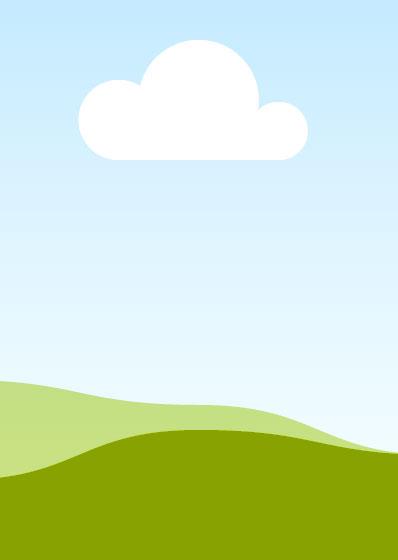 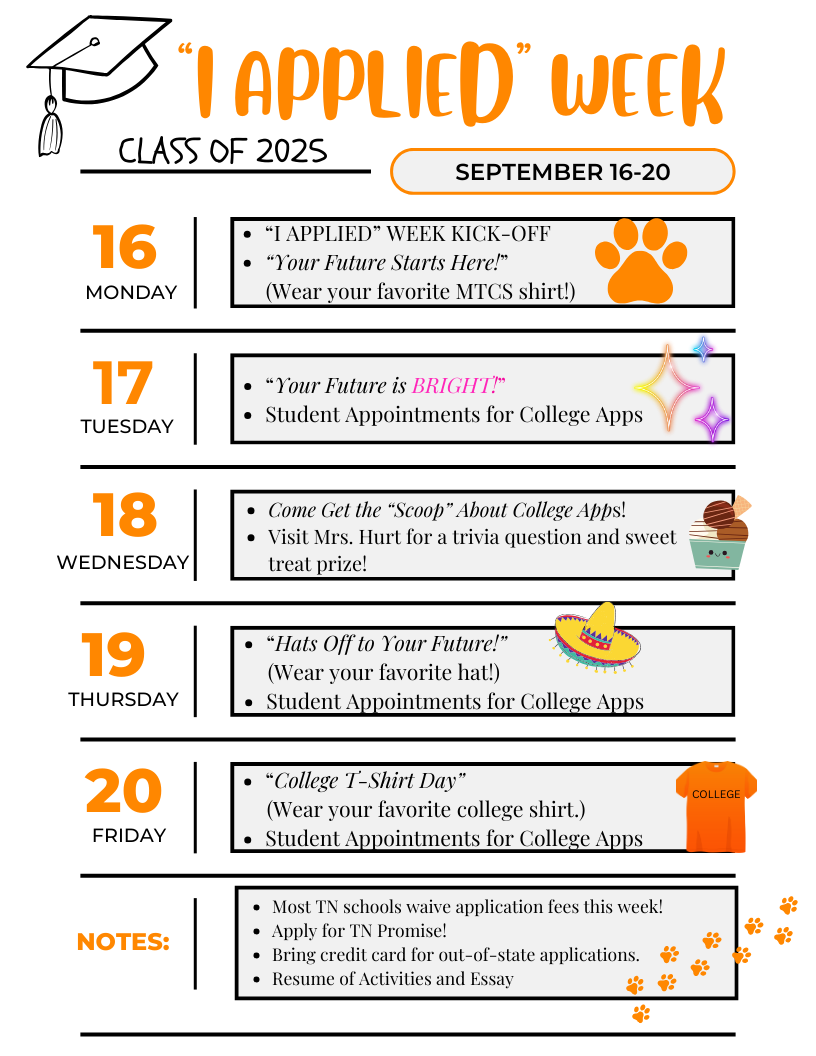 COLLEGE APP WEEK
SCHOOL
COUNSELING
WEEK
February
Partnering with Parents
Open House Presentation
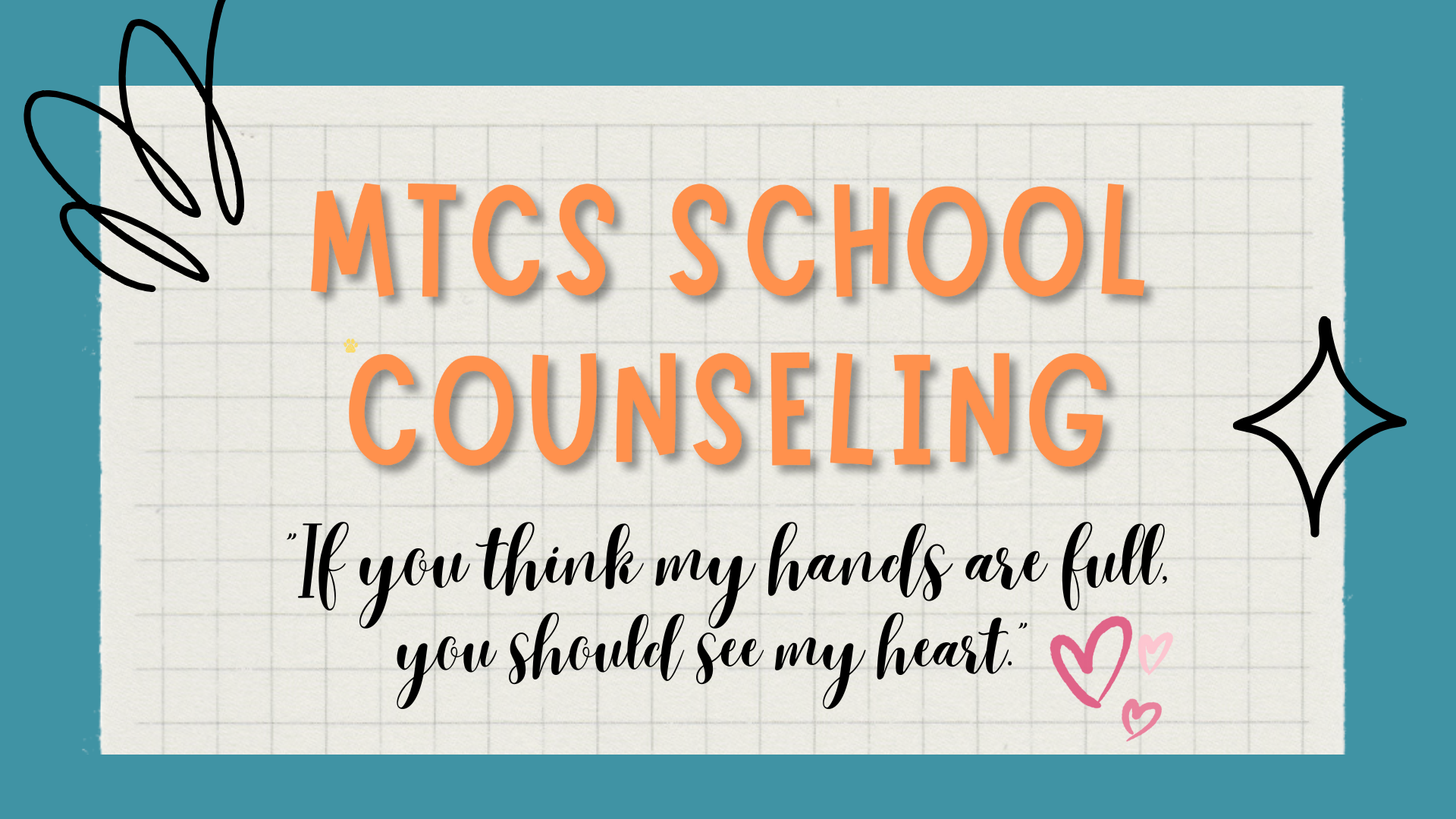 Message
TEACHER
PARENT
S’more
NEWSLETTERS
PARENT
S’more
NEWSLETTERS
Parent Partnership Workshops & Coffee with the Counselor
Admin & Teacher Collaboration
REFERRAL/REQUEST
REMIND
THEM!
Help them see  they work WITH you!
Celebrate 
them!
Provide Resources!
First Five
How did that parent meeting go?
How are YOU?
What do you need right now?
How is ______ doing since we met?
Awesome Office Meeting 
(High School)
Awesomer Office Meeting 
(Middle School)
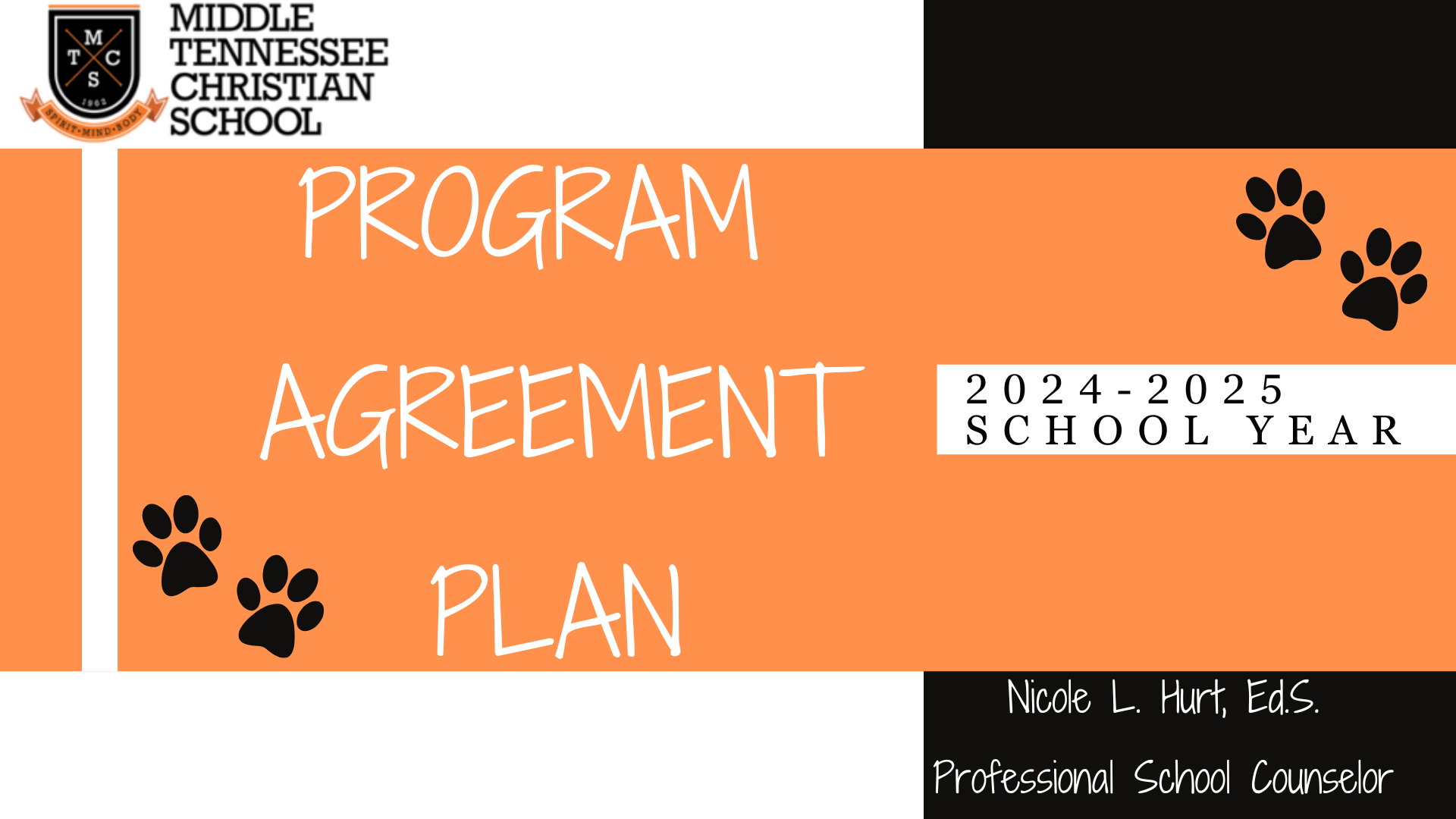 Let’s learn S’MORE 
                     about        the School Counselor!
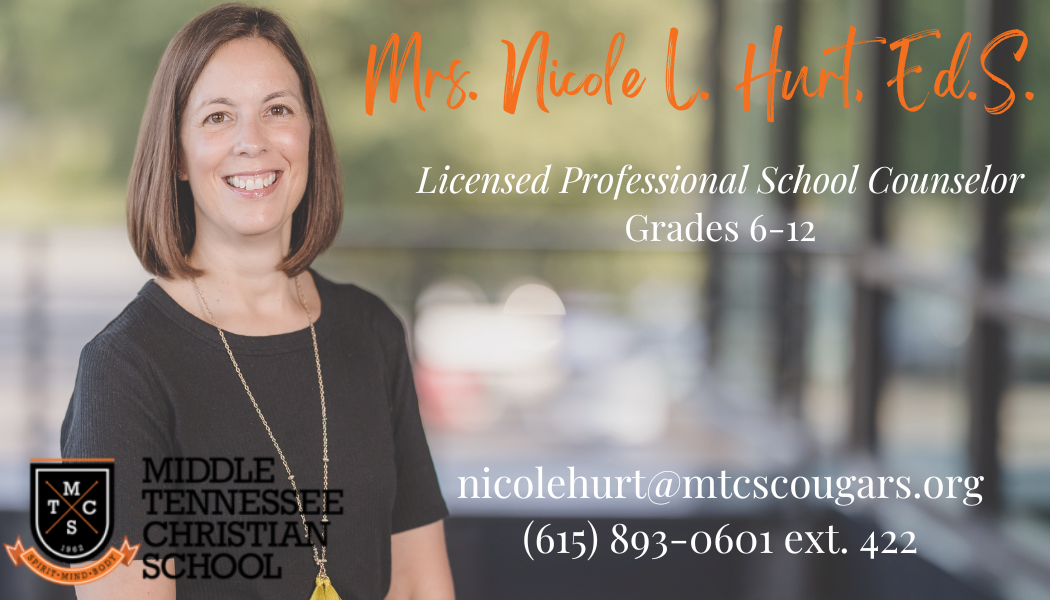